ПРЕЗЕНТАЦИЯ 
Ученицы 1 класса «А» ГБОУ СОШ № 49 
Дворниковой  Ангелины
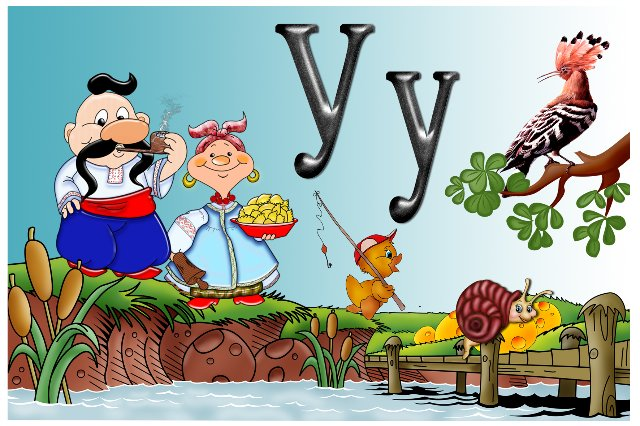 Буква У - двадцать первая буква  алфавита. 
Буква У обозначает гласный звук [У]. Слова, начинающиеся на букву У: учитель, ученики, урок ... Буква У в середине слов:  стул, круг, арбуз ... Буква У в конце слов: кенгуру ... Несколько букв У в одном слове: кукуруза ...
Загадки.
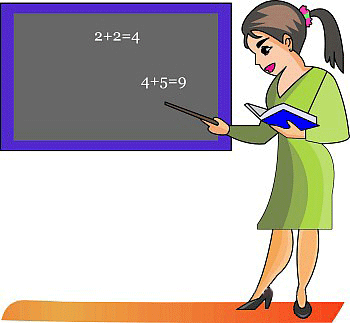 Эта буква может детям
Рассказать про всё на свете,
Карасей поймать в реке,
Дом нести свой в рюкзаке.
Ответ: буква У
(учитель, удочка, улитка)
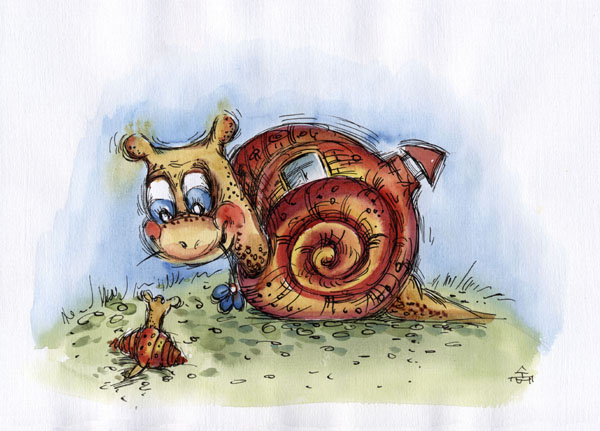 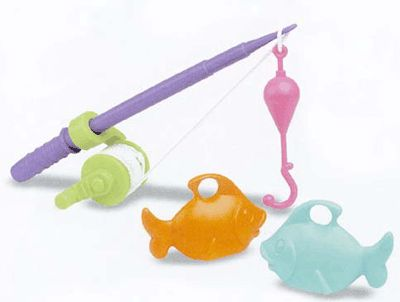 Чёрные змейки,
Жёлтые шейки,
Ползут, извиваются,
Мышками питаются.           
(Ужи)
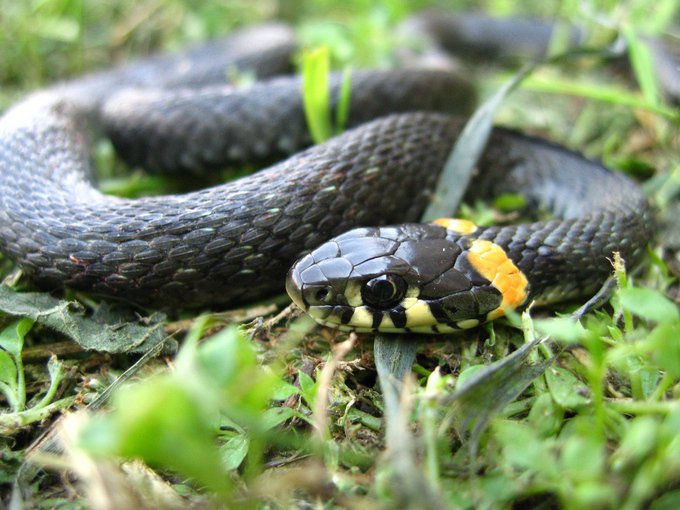 В Полотняной стране
По реке Простыне
Плывёт пароход
То назад, то вперёд,
А за ним такая гладь —
Ни морщинки не видать. 
(Утюг)
Удивительный ребёнок:
Только вышел из 
пелёнок,
Может плавать и 
нырять,
Как его родная мать. 
(Утёнок)
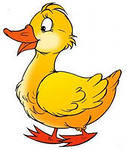 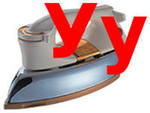 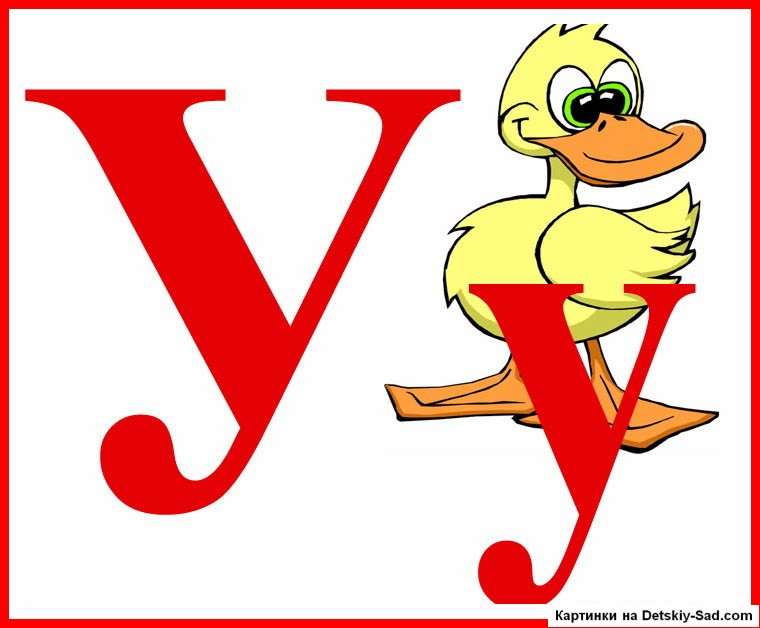 Буква У напоминает ушкиУ зайчонка на макушке.У улитки рожки тожеТак на букву У похожи
.
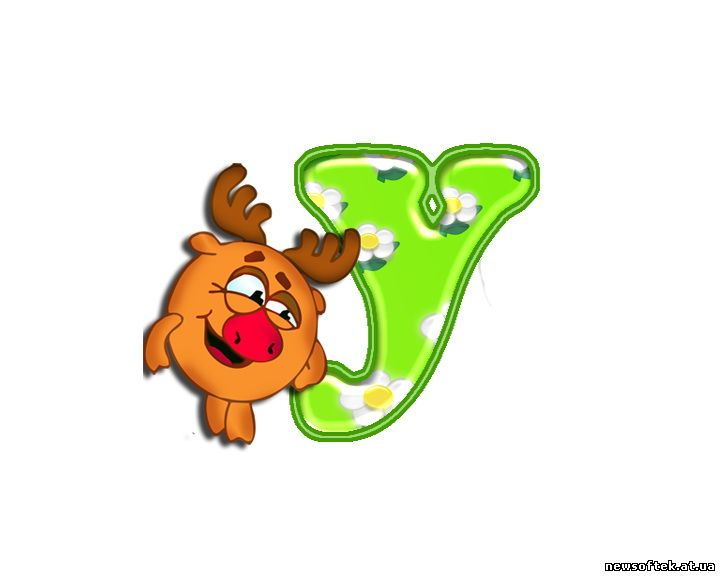 Если сделаю я губкиОчень тоненькою трубкой,Звук потом произведу,То услышишь букву…
Подружусь я с буквой У,И тогда я все пойму